The Beginnings of Civilization
The First People
Main Idea
Scientific evidence suggests that modern humans spread from Africa to other lands and gradually developed ways to adapt to their environment
Studying the Distant Past
Culture
A society’s knowledge, art, beliefs, customs, and values
Artifacts
Objects that people in the past made or used
Human Origins
Hominid
Humans and early humanlike beings that walked upright
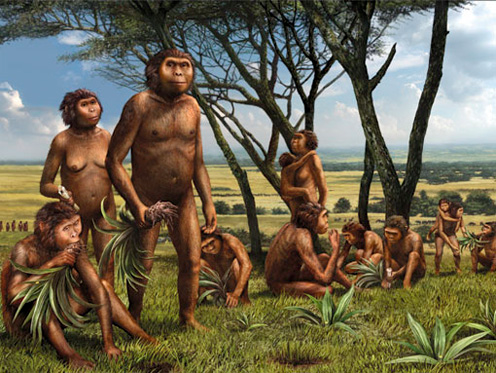 Spreading Around the World
Began to migrate
Looking for food
Changing weather
Homo Sapiens
“Wise Man”
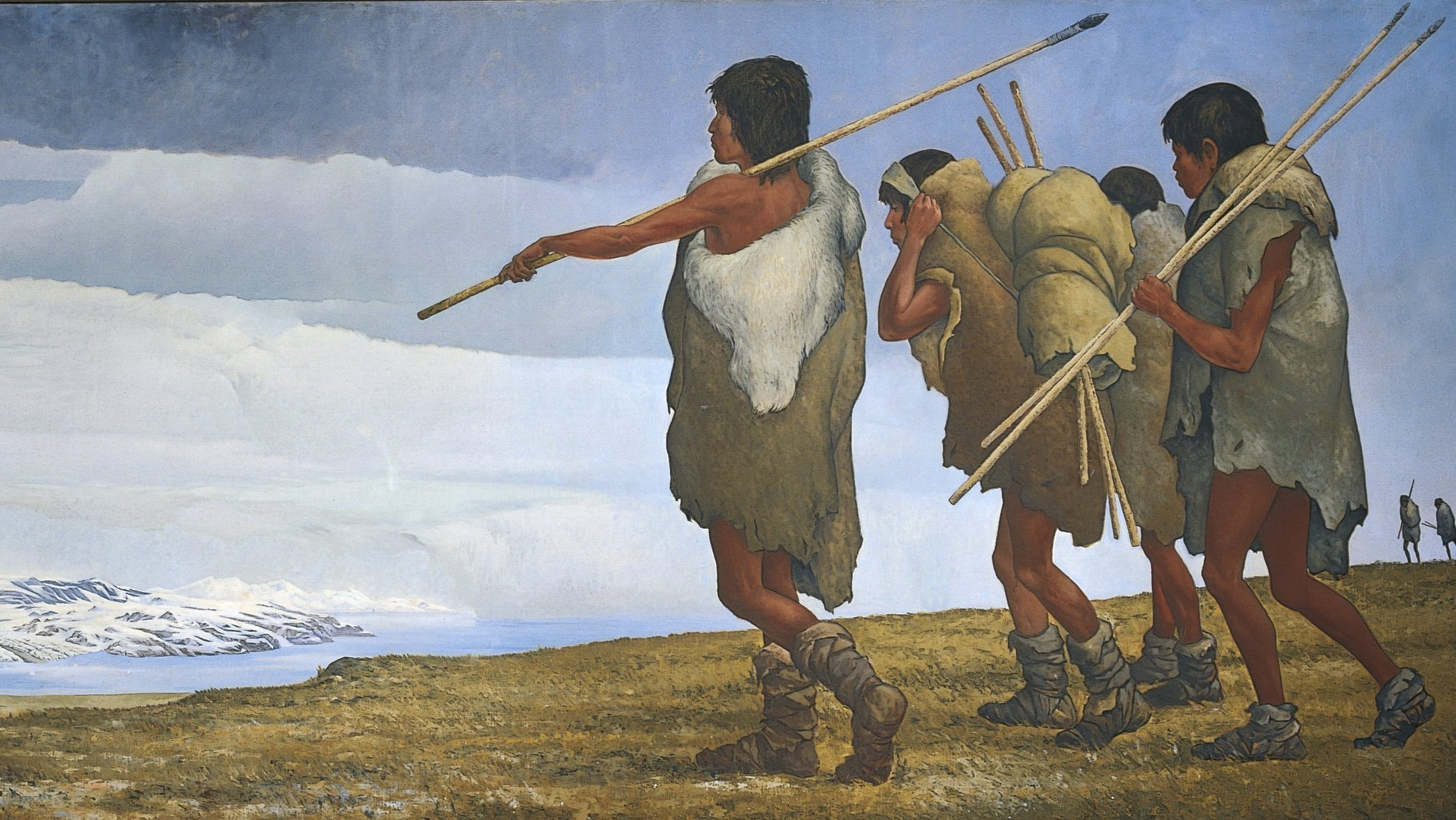 Spreading Around the World
The Ice Ages
Started 1.6 million years ago
Ocean levels fell
More land exposed
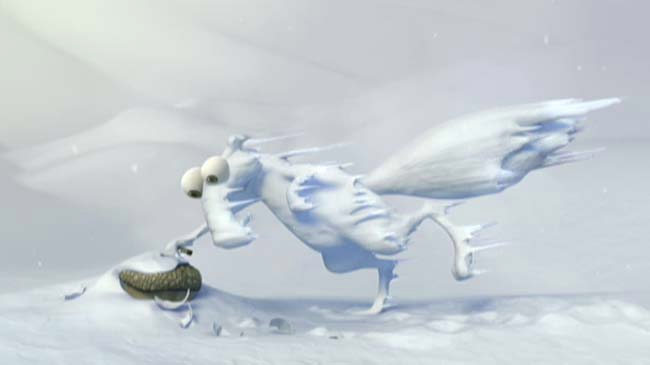 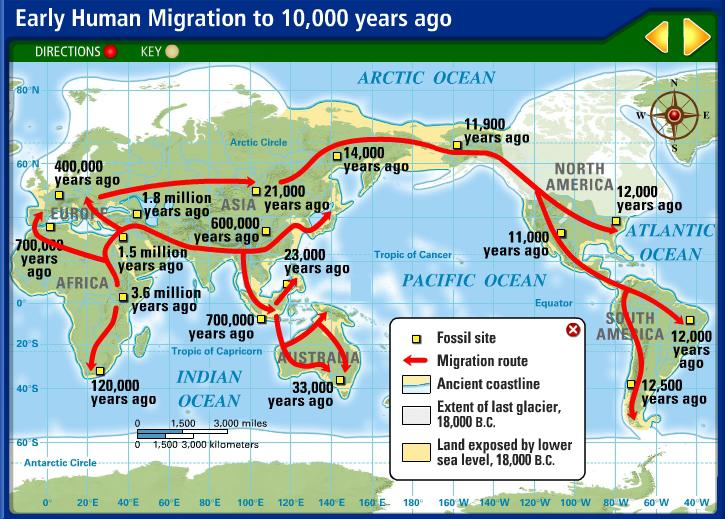 The Stone Age
Paleolithic Era
2.5 million years – 10,000 years ago
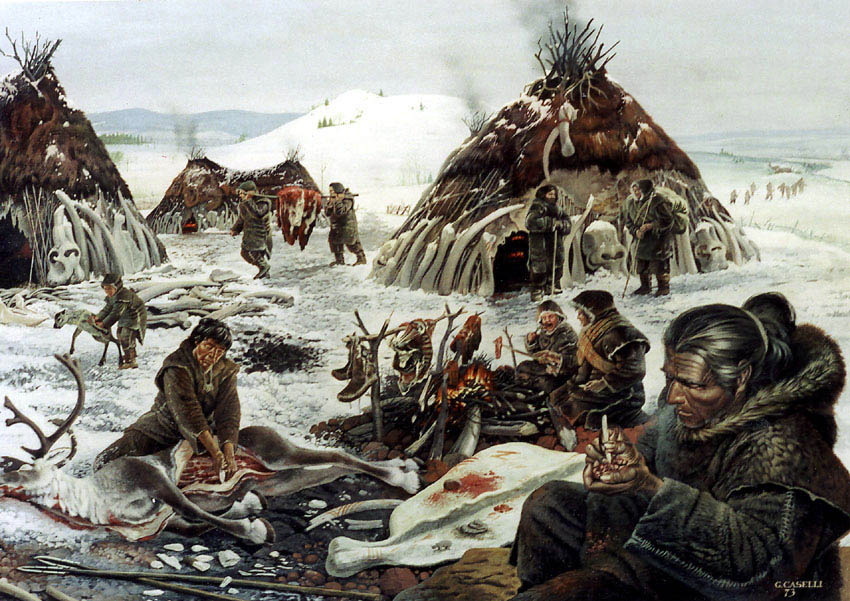 The Stone Age
Lived as nomads
Hunger-gatherers
Early people hunted animals and gathered nuts, berries, and wild plants to survive
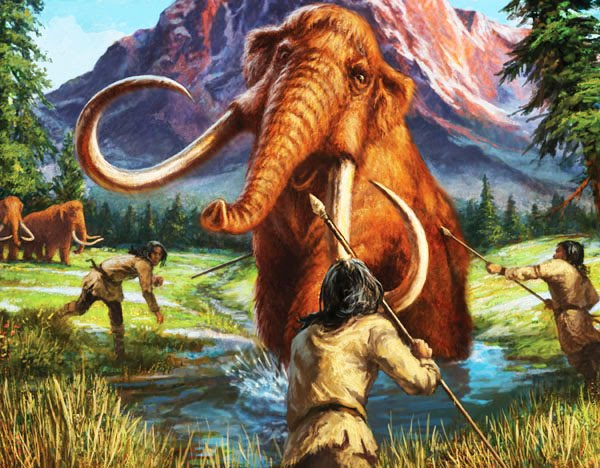 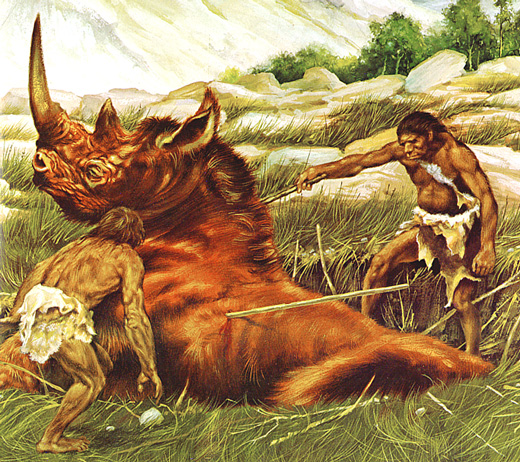 The Stone Age
Developed tools made of stone and animal parts
Spears
String & Bows
Nets & Hooks
Canoes
Clothing
Shelters
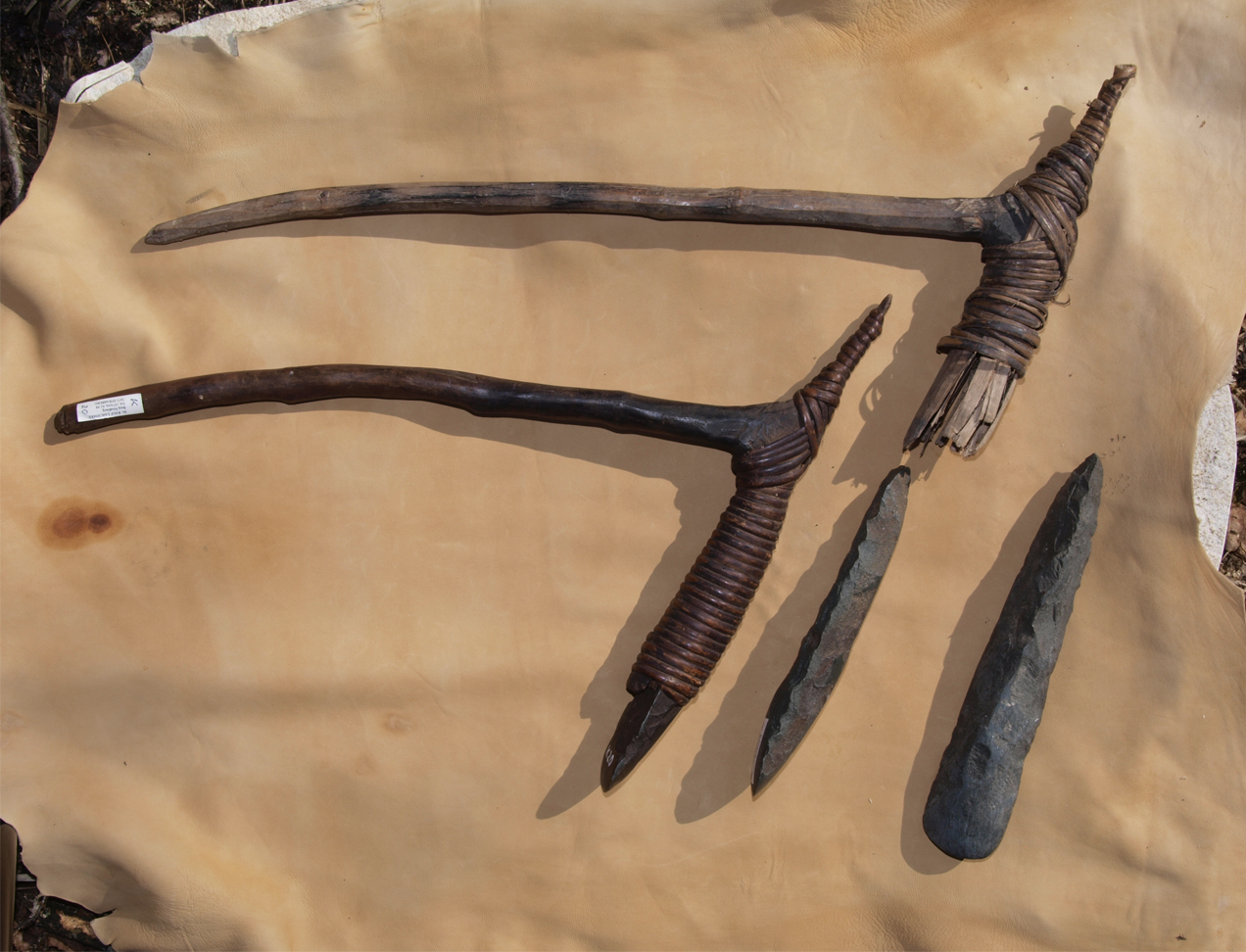 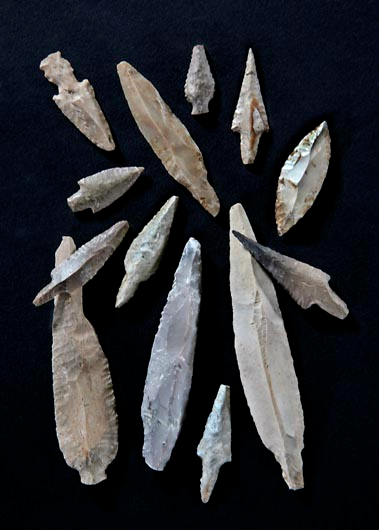 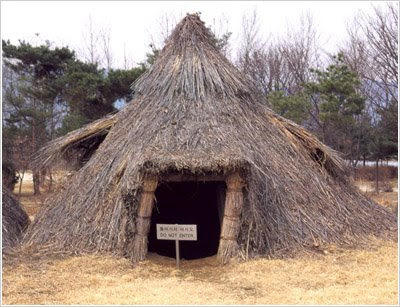 The Stone Age
Developed societies, art, and religion
Animism
All things in nature have spirits
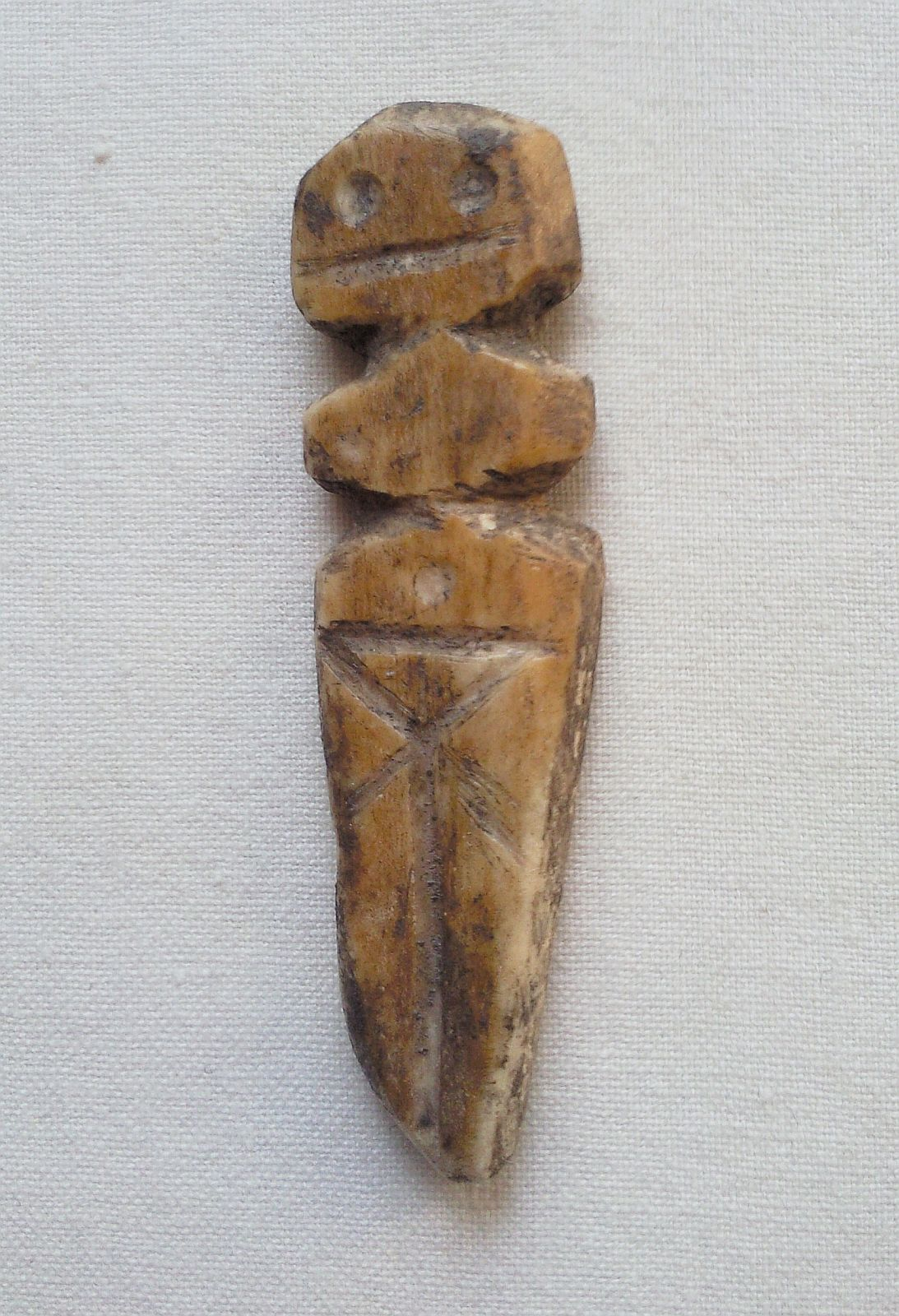 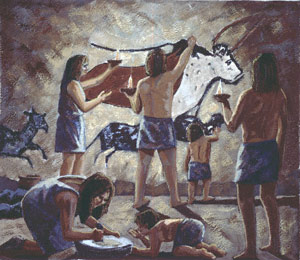 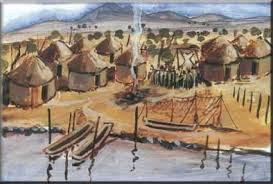 The Beginning of Agriculture
Main Idea
The development of agriculture was on of the most important turning points in human history and significantly changed the way in which many people lived
The New Stone Age
Neolithic Era
8,000 BCE – 3,000 BCE
More sophisticated and specialized tools
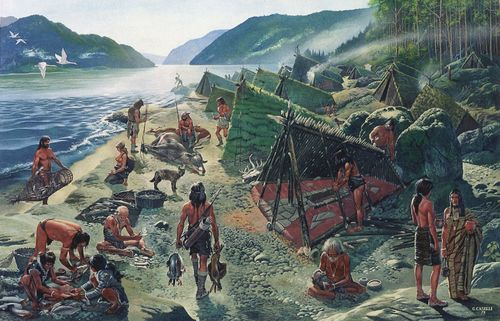 Development of Agriculture
Neolithic Revolution
10,000 years ago
People began to farm
Changed how people lived
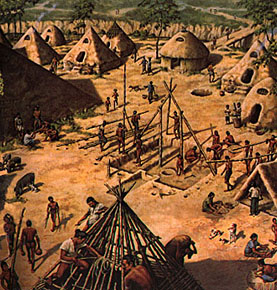 Development of Agriculture
Domestication
Selective growing and breeding of plants and animals
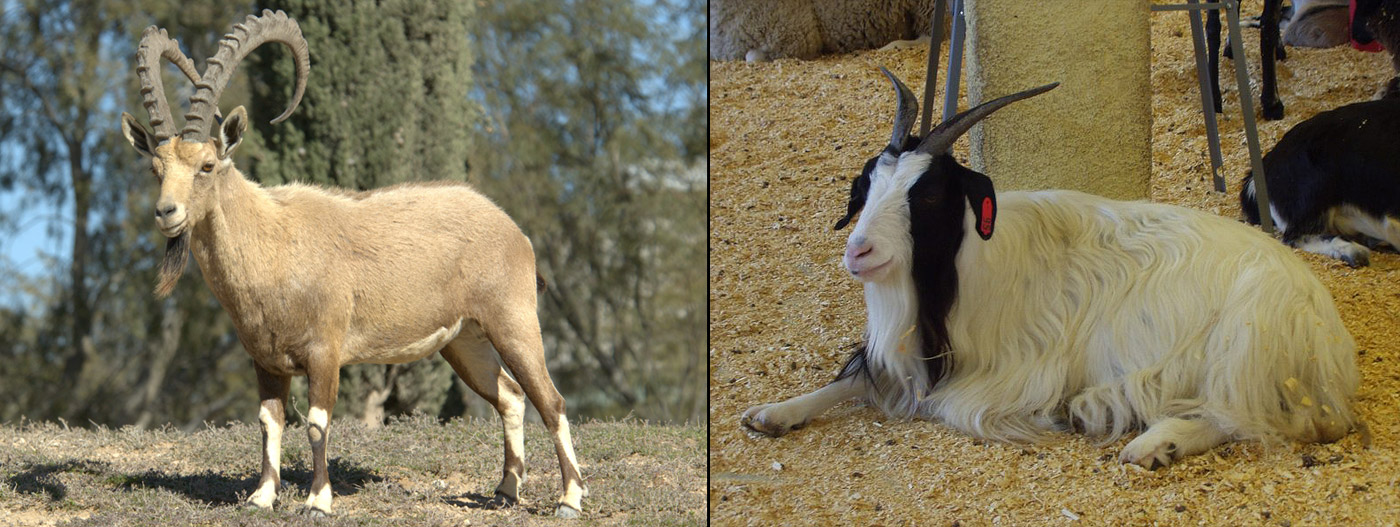 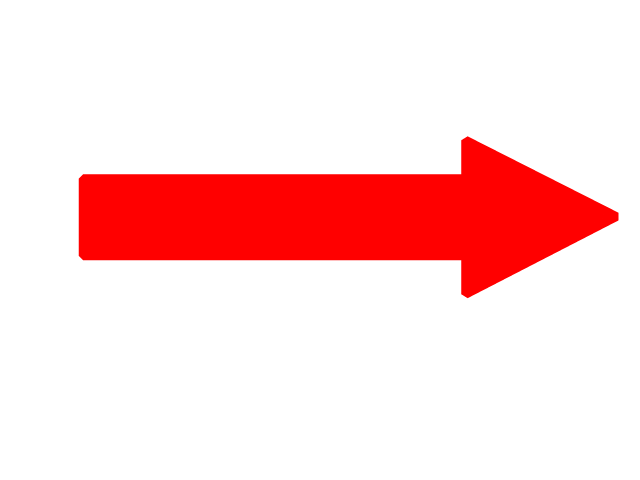 Agriculture Changes Society
World population grew
More reliable good supply
Formed settlements
Everyday activities changed
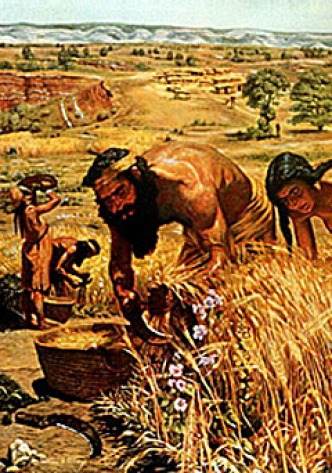 Agriculture Changes Society
Pastoralists
People who ranged over wide areas and kept herds of livestock
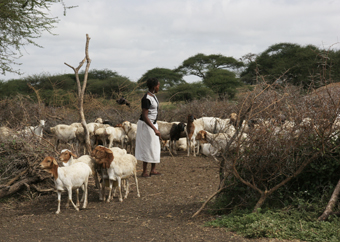 Agriculture Changes Society
New technology
The plow
Pottery
Yarn
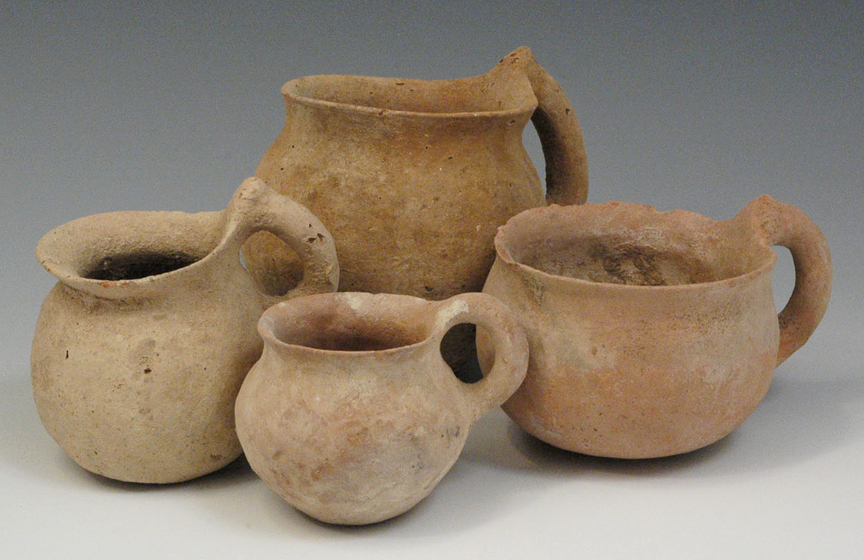 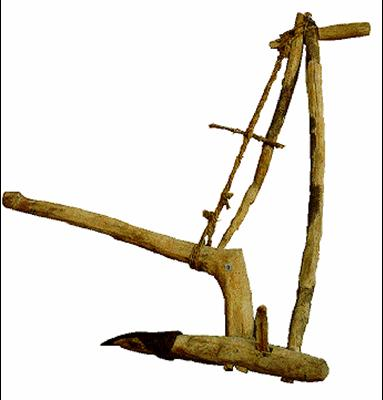 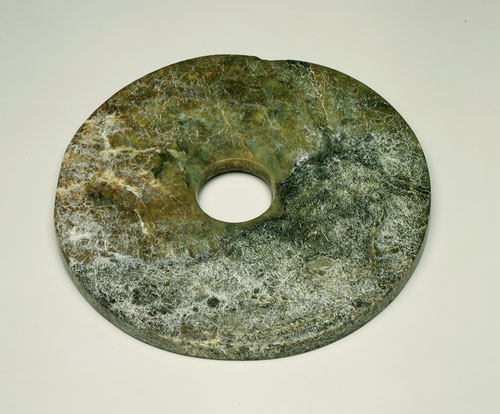 Negative Effects of the Neolithic Revolution
Diseases spread


  Crop failures led to famine/starvation


  Constant threat of invasion/war
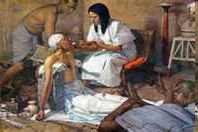 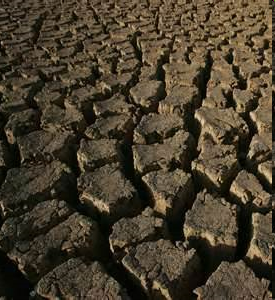 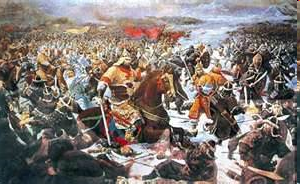 Agriculture Changes Society
Bronze Age
3000 BCE
Starting using metal for tools
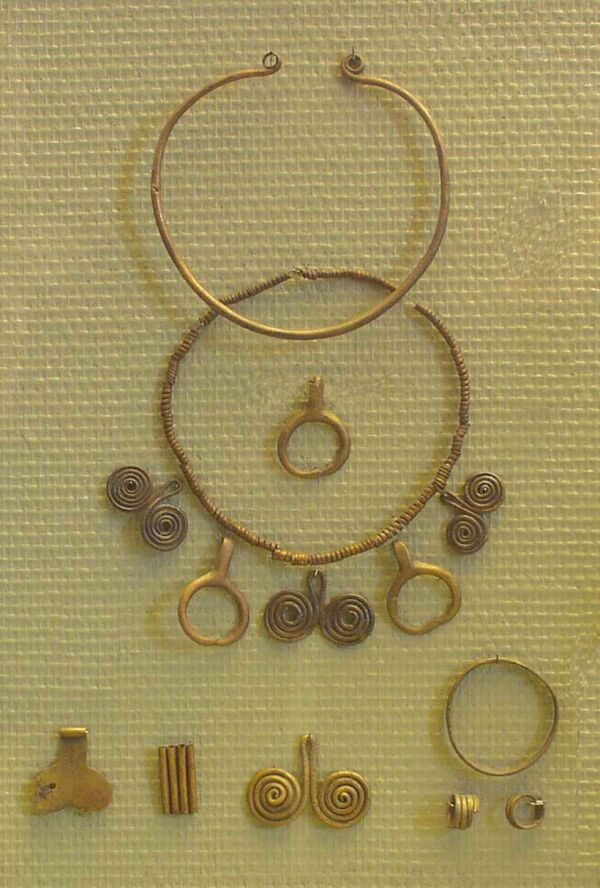 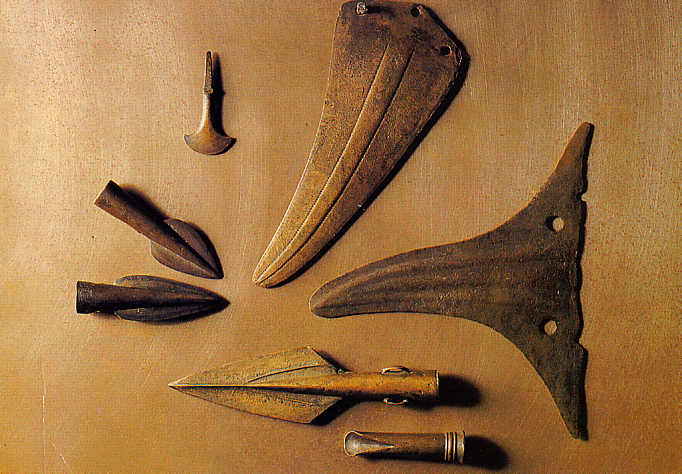 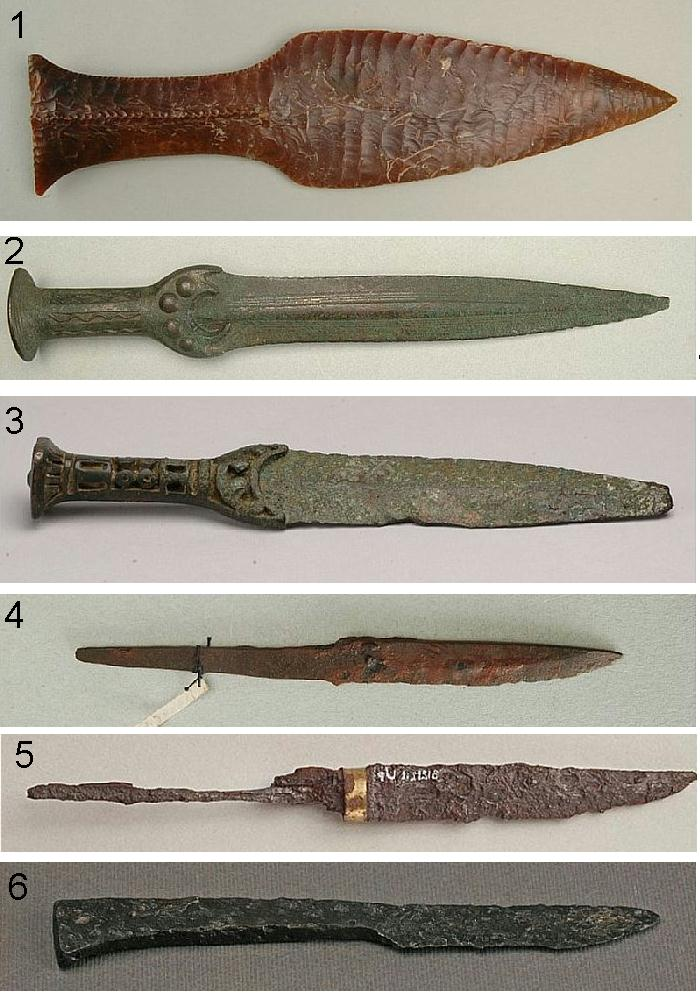 Crash Course World History

Stories From the Stone Age
The Beginnings of Civilization:Foundations of Civilization
Main Idea
From farming villages arose cities, and with them, the first civilizations, marking the beginnings of recorded history.
From Villages to Cities
New methods to increase production
Irrigation
Helped produce a surplus
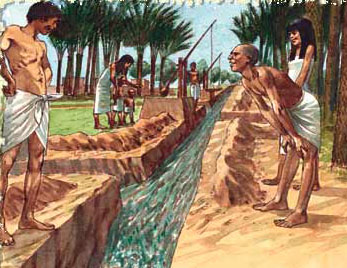 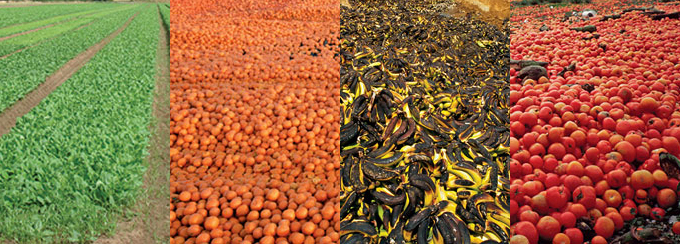 From Villages to Cities
Increased production helped create division of labor
Arrangement in which each worker specializes in a particular task or job
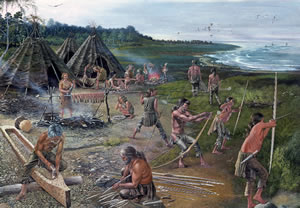 From Villages to Cities
Develop a traditional economy
Economic decisions based on custom, tradition, or ritual
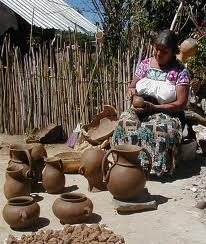 From Villages to Cities
Villages grew into cities
Higher population
More diverse
Better organization
Centers of trade
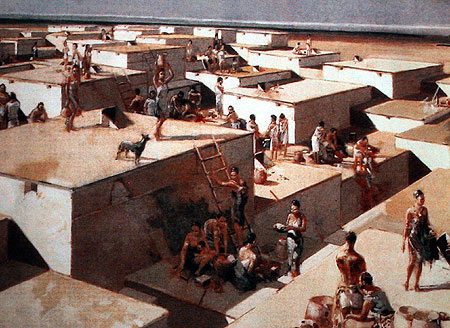 The First Civilizations
Civilization
A complex and organized society
First arose in fertile river valleys
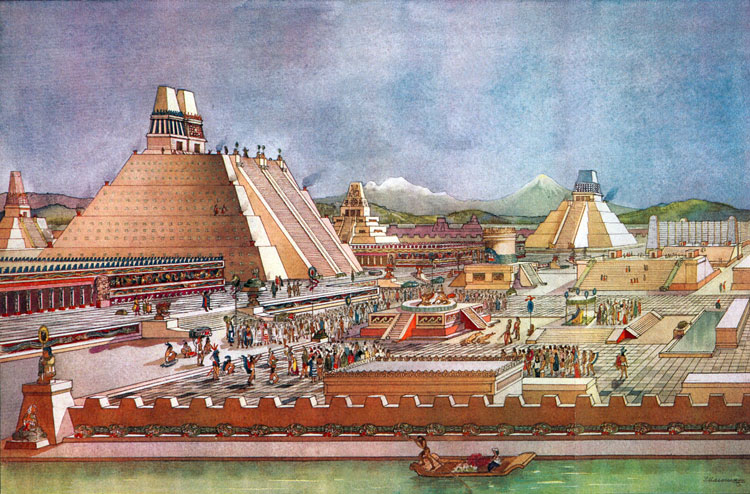 Developed
cities
Art and 
architecture
Organized
government
7
Characteristics
Of
civilization
Formalized 
religion
Record keeping
writing
Specialization
Of
labor
Social 
Ranking of 
classes
Change in Civilizations
Civilizations can be changed by:
Environment
Conflicts/Warfare
Movement of people
Spread of ideas
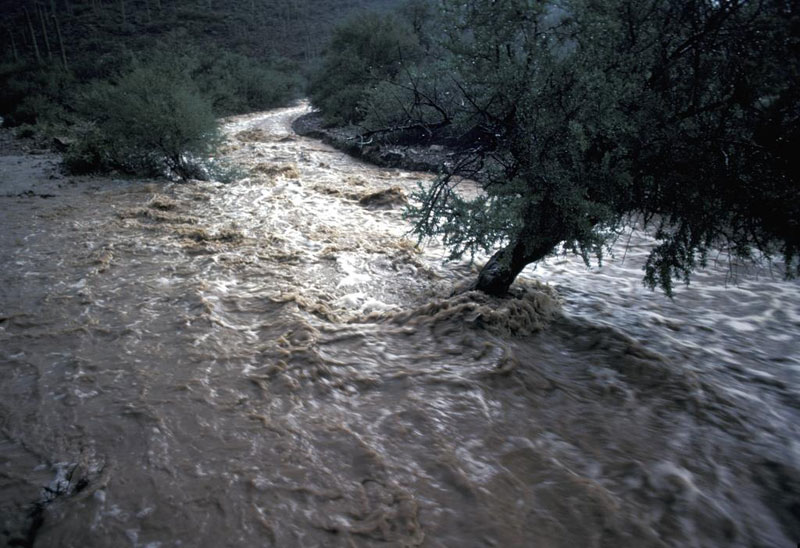 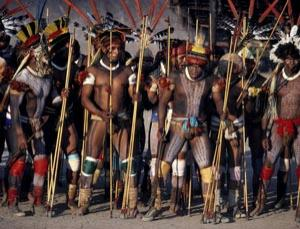 Change in Civilizations
Cultural diffusion
The spread of ideas, beliefs, skills, customs, and technology from one culture to another
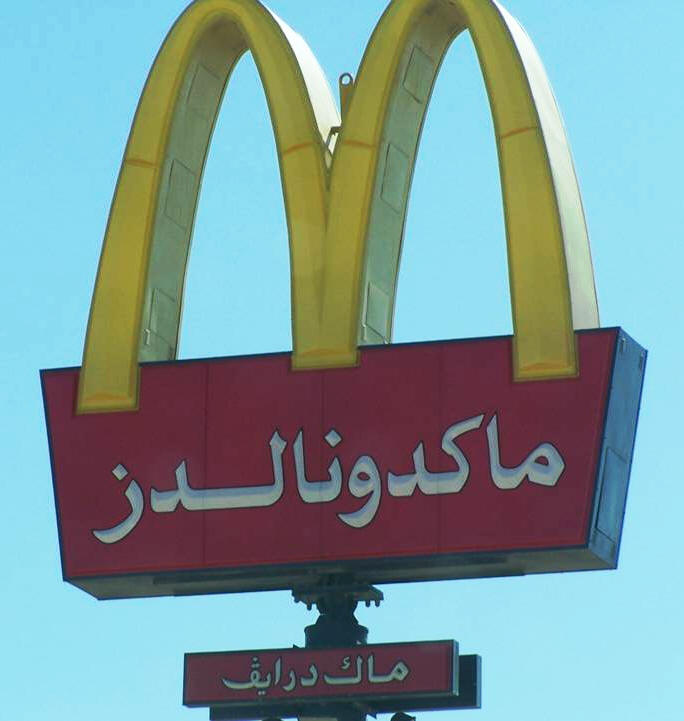 Can be achieved…
Cultural Diffusion
Benefits
New ideas spread
New technology is shared
New cultural activities are introduced and practiced
Through trade
Through migration
Through warfare
Can you think of specific examples?
Quick Review
Page 28
1-10
11A&B
12A&B
13A&C